Le Canada en Guerre
Les Efforts Canadiens pendant la Seconde Guerre  Mondiale
1939 -1945
6.1 Le Chemin de la Guerre
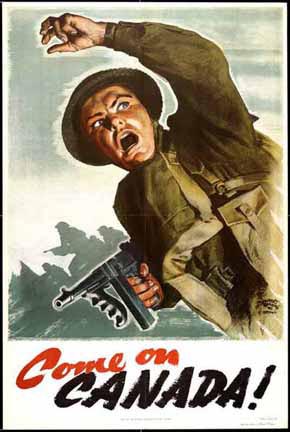 -L'été de 1939, Canadiens  observaient les événements  produisant en Europe:

-L'Allemagne voulait le territoire  de Pologne

-La Grande-Bretagne et la  France ont exigé l'Allemande de  cesser leur attaque.
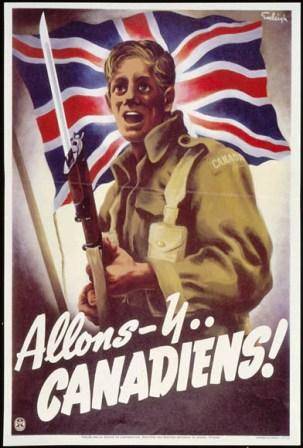 Pourquoi la Guerre?
-Pourquoi après seulement 20  ans, le monde était-il prêt à  commencer une nouvelle  guerre?

-La Guerre précédante: était- elle «la der de der»?

-Pourquoi L'Allemagne et le  Japon voulaient-ils la guerre?
Le Traité de Versailles: 1919
Histoire:
Après la guerre précédante, L'Allemagne était  puni par le monde pour l'avoir commencé:

L'Allemagne était forcé de payer une somme  d'argent appelée des reparations de guerre aux vainquers.
Durant des années (1919-1932) L'Allemagne a connu une période difficile en économie, en société et en militaire.
Mais, Hitler a été élu en 1933 et il n'a pas  respecté ce traité.
La Contribution du Canada
- Le Canada ne voulait pas avoir la conscription  (comme à première guerre), alors il a organisé  un petit groupe de volontaires et les envoyait à  Grande-Bretagne le décembre 1939.

- les marines marchands ont transporté les  matériaux de guerre en convois (groupes de  navires).

-Les sous-marins allemands (U-boots) ont  coulé beaucoup de ses navires.
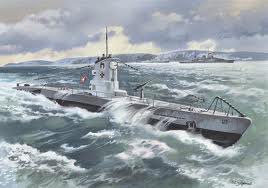 Le Pouvoir de Hitler 
-Après les élections, Hitler et sa régime: le  Parti Nationale-Socialiste (connue comme  Nazi) a commencé à annexer certaines territoires enlevés à l'Allemagne après la  première guerre.

Terme: Annexer - d'essayer de 
joindre un territoire à l'ensemble.

Regarde figure 6.2 du texte
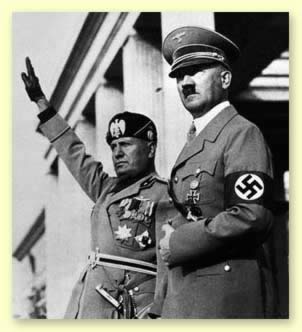 Autres Nations
- Les pays Anglais, Français, Américains et  Canadiens voulaient éviter une autre guerre, alors:

-Ils ont essayer de satisfaire les exiges et les  actions d'Allemande:

- Ils ont créé un nouveau document politique  appelé La Politique de Conciliation. (et en tourne, ils ont donné les Nazis plus de pouvoir)
http://www.history.co.uk/explore-history/ww2/appeasement.html
Le Canada en Guerre
- Depuis 1931, le Canada  pouvait décider la matière  politique étrangère (il est  devenu plus indépendant qu'à  la première guerre)  

-Le premier ministre William  Lyon Mackenzie King a  déclaré la guerre officiellement  le 10 septembre, 1939.
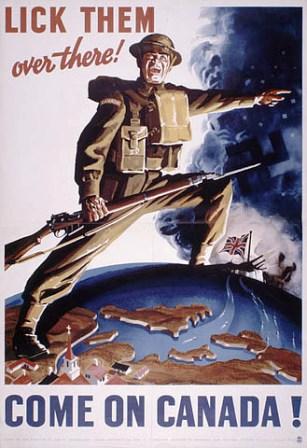 6.2: Les Phases de la Guerre

Phase 1: de septembre 1939 - juin 1940
-Considéré «la fausse guerre» - presque rien se passait après  l'invasion de la Pologne.

-Les Alliés étaient la Grande-Bretagne (et commonwealth) et la  France.

-L'Axe - L'Allemagne, L'Italie et Japon. 

-En avril 1940, l'Allemagne a fait une stratégie nommée la  Blitzkrieg (les assauts rapides en avion et de l'infanterie de  brisser les défenses des Alliés)
La Contribution du Canada (continuée)

- En 1939, les canadiens ont commencé l'entraînement  de l'aviation. (Le Programme d'entraînement aérien du  Commonwealth britannique) 

- En mai 1940, L'Allemagne a envahi la Hollande, alors le  Canada a déclaré une nouvelle position de guerre: «La  Mobilisation de Ressources Nationales» ou  «National Mobilization Act» (leur engagement total en  guerre).
La Propagande Canadienne
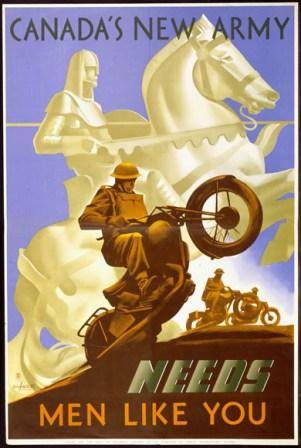 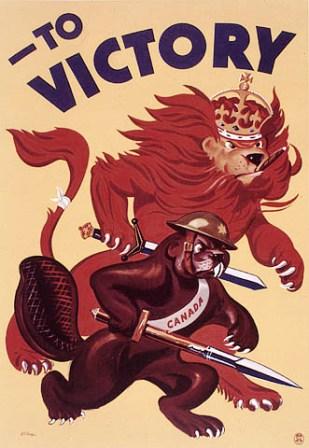 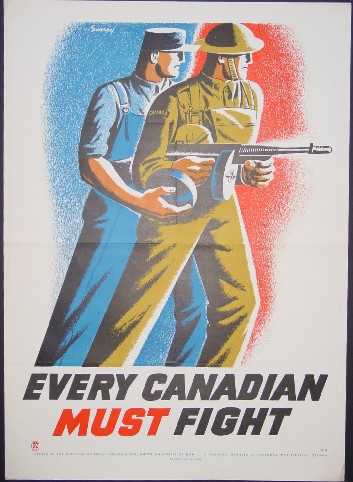 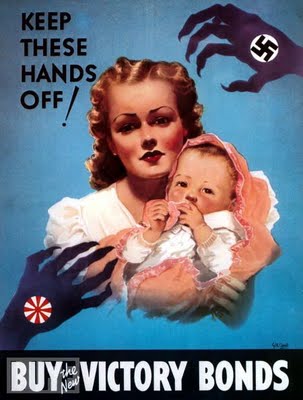 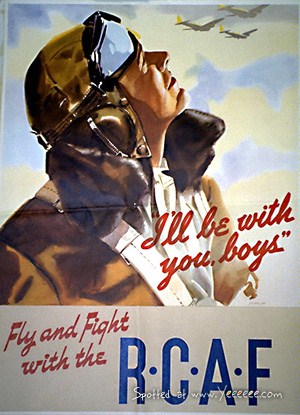 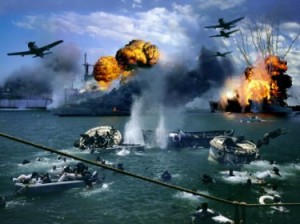 Phase 2: de juin 1940 - juillet 1943

- L'Allemagne a envahi  l'Union Soviétique
en juin 1941.

-Le Japon a attaqué les États-Unis (Pearl Harbour en  Hawaii, le 7 décembre, 1941).

- La bataille de Midway - En juuin 1942 les forces américaines ont détruit la majorité de forces navales et aériennes du Japon à l'Océan Pacifique.

-Stalingrad, Union Soviétique - En février 1943 les allemandes ont subi grande une défaite et perte de l'armée.
Pendant phase 2, le Canada a eu des réussites et des  défaites:

Réussites
La bataille de l'Atlantique: au milieu de 1943, des  meilleures stratégies anti-sous-marins (de technologies et protection en convois plus grands) ont fait diminuer le  nombre navires coulés.

Défaites
Hong Kong 1941- les japonais ont tué 290 Canadiens et  Britanniques. 1685 sont devenus les prisonniers de guerre  (PG) et 260 sont morts en captivité.

Dieppe, France 1942 - plus de 900 Canadiens ont été tués,  pendant que 1900 ont été des PG.
dieppe refresher - YouTube2.mp4
Phase 3: de juillet 1943 - juin 1944
- Les Fronts alliés étaient sur l'attaque grâce à  victoires commes Midway, Stalingrad, etc... 

-Les bombardements aériens en Allemagne se sont  intensifiés par les bombardiers Canadiens, Britanniques et Américains.
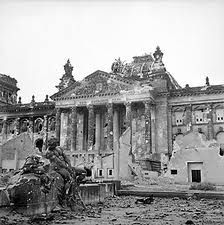 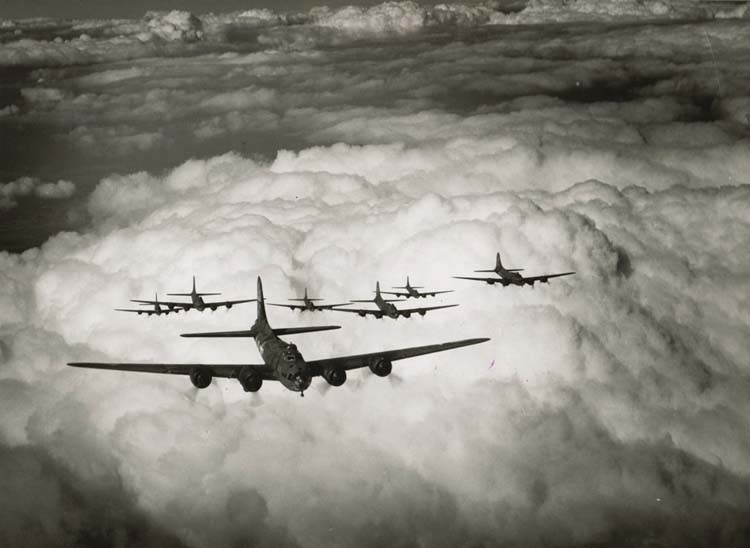 La Contribution du Canada

- Les bombardiers Canadiens ont continué leur  bombardement d'Allemagne. Leur but était d'empêcher  Allemagne de continuer la guerre. 

-Mais ces bombarements ont provoqué des débats à  cause de perte de civils.

- Le Canada a aussi envahi l'Italie pour l'empêcher leur  combat.
http://www.youtube.com/watch?feature=player_detailpage&v=0Znr-eaov20
Portraits de Canadiens: Tommy Prince
http://www.youtube.com/watch?v=gyvrBOGorNA&safety_mode=true&persist_safety_mode=1&safe=active
http://www.youtube.com/watch?NR=1&v=j4GpP0Yox9w&feature=endscreen&safety_mode=true&persist_safety_mode=1 &safe=active
http://www.youtube.com/watch?v=-RWTVPuxw7k&safety_mode=true&persist_safety_mode=1&safe=active
Phase 4: de juin 1944 - septembre 1945
- le 6 juin: Jour J (Operation Overlord)

- Les Canadiens ont débarqué de plage de côte de la  Normandie (un nom de code «Juno»)

- Les Américains et Britanniques ont aussi débarqué aux  différents plages.

-Ces forces alliés ont libéré la ville de Cæn (un routier  ferroviaire), puis Falaise et Paris. Après ces défaites les  Allemandes se sont repliés.
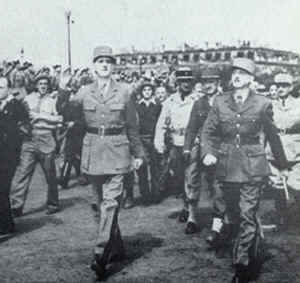 http://www.stormingjuno.com/
La Contribution Canadienne Continue!
 - Les soldats canadiens ont été surnommés les «rats d'eau» à  cause de leur contribution de côtes.

- Plus que 6000 canadiens sont morts pendant la libération de  France et Pays-Bas.

-Après la fin de la guerre le 8 mai, 1945, les Canadiens sont  restés pour aider au retour à la paix.

-Plus d'un million hommes et femmes canadiens ont combattu  à la guerre.
http://www.youtube.com/watch?feature=player_detailpage&v=hNQH-Srmmkg
6.3 La Guerre du Pacifique
 
- Après la défaite Allemande, les efforts étaient  concentrés en Asie. Le Canada a essayé de jouer un  rôle là aussi.

80 000 Canadiens se sont portés volontaires à cette  guerre, mais ils n'ont pas eu une chance à  combattre:

-La Bombe Atomique a été larguée (par Les États- Unis) sur Hiroshima le 6 aoùt, 1945 et Nagasaki trois  jours plus tard.
La Bombe Atomique
 
- Sous le nom du code «Manhatten Project», après l'attaque de Pearl Harbor, le gouvernement américain a conçu cette bombe.

- Le président (Harry Truman) a fait la choix éthique d'utiliser cette bombe au nom de sauvegarder des soldats alliés qui auraient continué leur lutte à Pacifique.

- Mais, il a su qu'en faisant cela, ça tuerait milliards des innocents civilians au Japon.
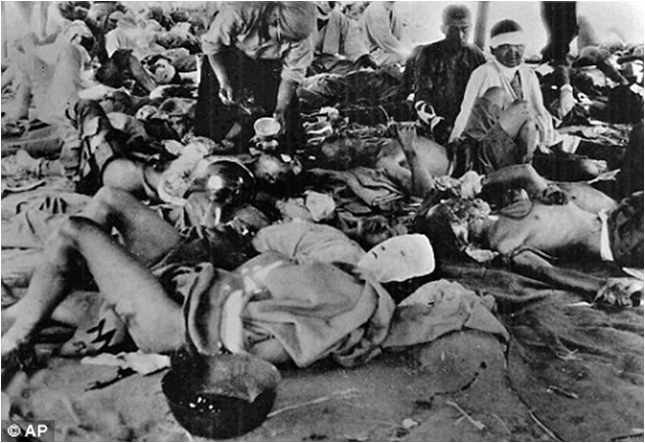 La ville de Nagasaki 
avant la bombe
La ville de Nagasaki 
après la bombe
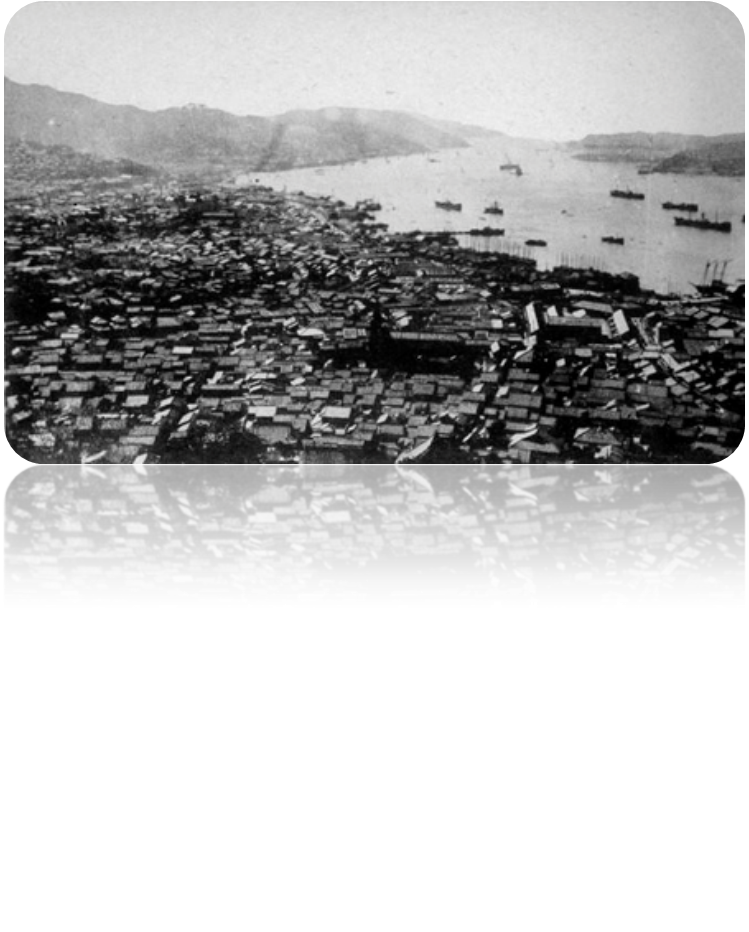 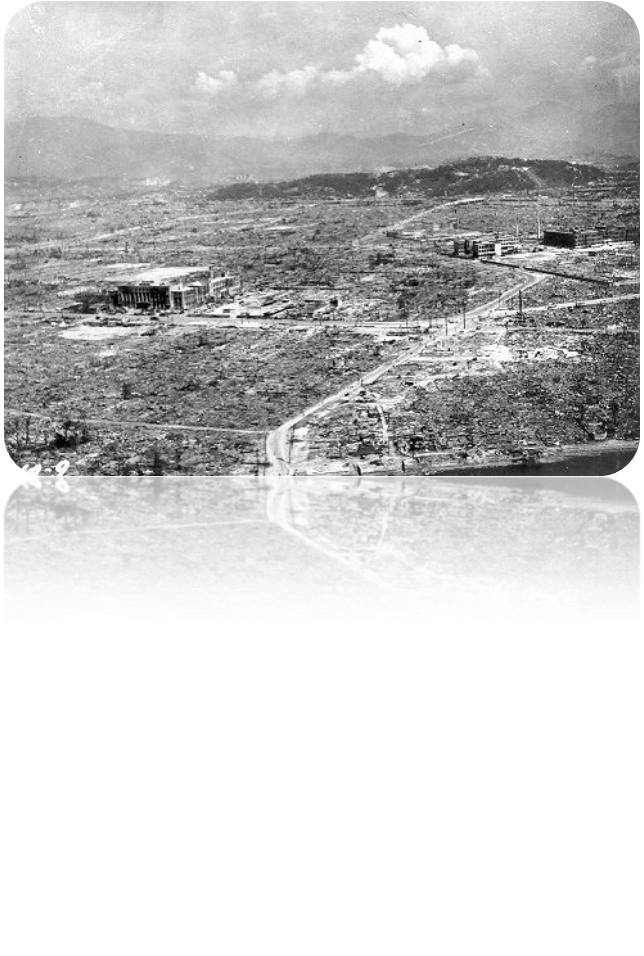 L'Attaque au Japon:

C'était une attaque tellement contraversaire. La plupart du  monde ne savait pas que l'uranium était utilisé. Alors  180 000 gens sont morts immédiatement et de  nombreuses sont morts plus tard à cause de radiations.
http://www.youtube.com/watch?v=b8QY5gt1weE&safe=active
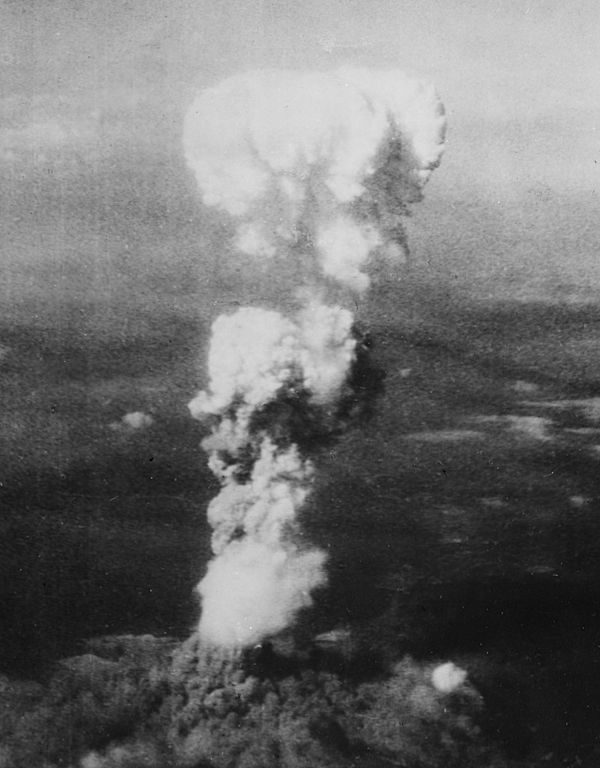 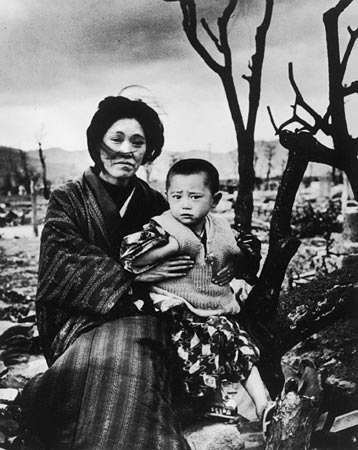 6.4 L'Holocauste

-Même si le monde a su qu'il existait de l'antisémitisme,  des camps de concentration, personne n' était préparée  pour la découverte connu par les Nazis comme:  La  Solution Finale

- Ce génocide (l'intention d'éliminer des groupes  entiers) a causé un choc dans le monde.
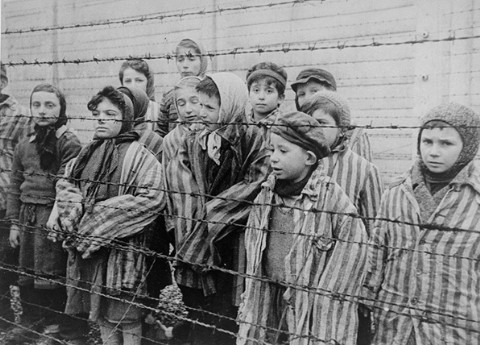 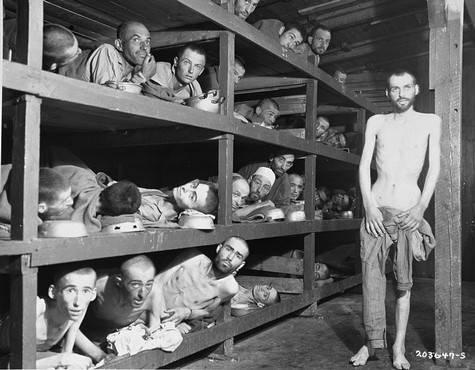 On Nov 7, 1938, a German diplomat is shot dead by a Polish Jew.
Germany retaliates by destroying over 8,000 Jewish businesses and over 200 synagogues.
6.4 L'Holocauste (Histoire)

-Après Hitler est devenu le dictateur (seul dirigeant) en 1933, son plan commeçait à dérouler.

- En 1935, les Lois de Nuremburg étaient introduites en Allemagne:
 mariages entre juifs et non-juif étaient interdits
 juifs n'étaient pas considerés citoyens
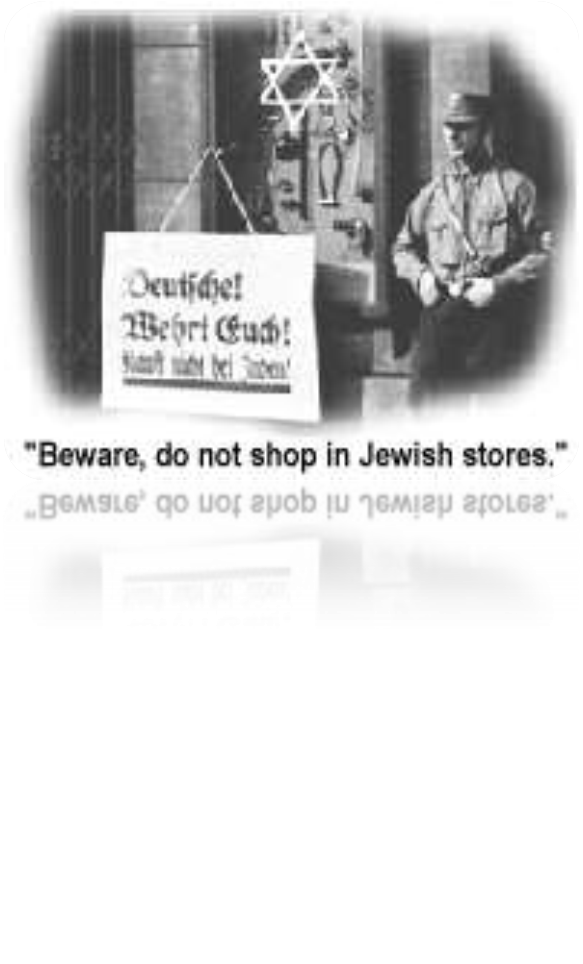 Le 7 novembre 1938, un diplomat allemande est tué par un juif.
La rétaliation est connue comme «kristellnacht» où 8,000 entreprises juifs et 200 synagogues étaient détruit.
6.4 L'Holocauste (continué)

-Prochain, les juif étaient placés en ghetto en forcés de porter une étoile de David au bras pour vite identification.

- En 1942, la conférénce Wannsee sous le contrôle de Reinhard Heydrich, c'était déterminé d'éliminer complètement les juifs.

- Alors, en masse, les juifs étaient envoyés au camps de concentration.
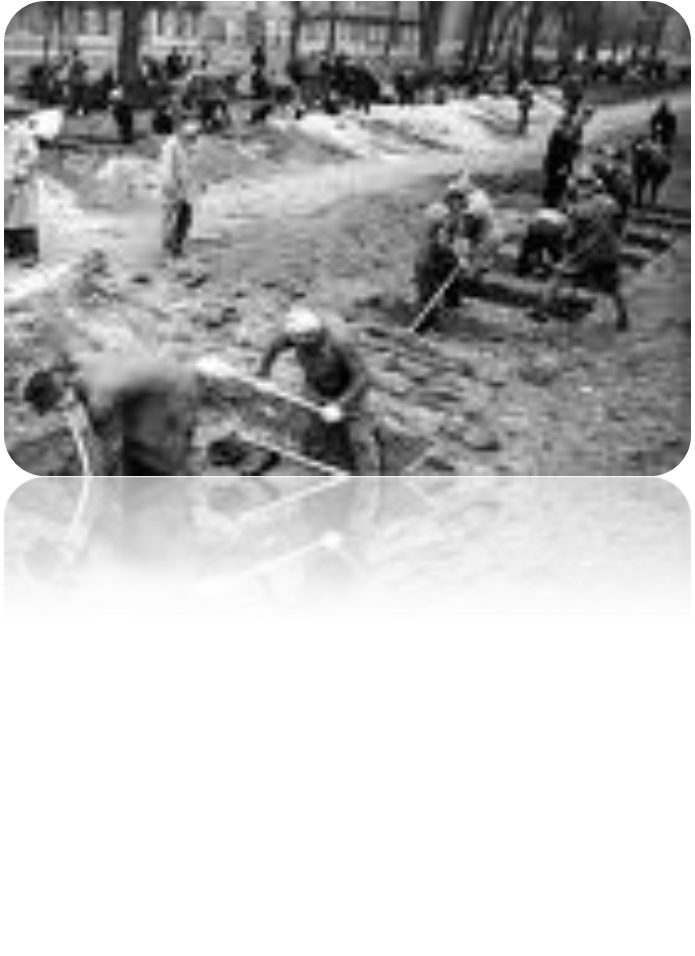 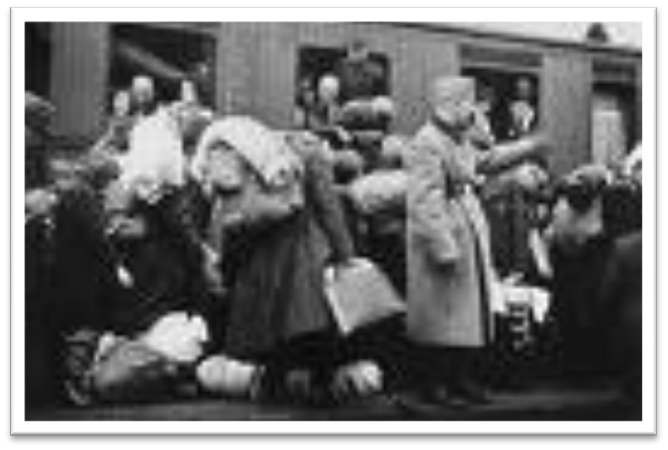 6.4 L'Holocauste (Continué)

- Les conditions en camps - Les juifs, gypsies, homosexuels, les Polonais, les handicapés et d'autres prisoniers étaient subjugués à:

1. travail extrème
2. experiments scientifiques (où on meurt normalement des effets)
3. la mort par gaz, tirage en masse ou mort des éléments (comme malnutrition, la froidure etc...)
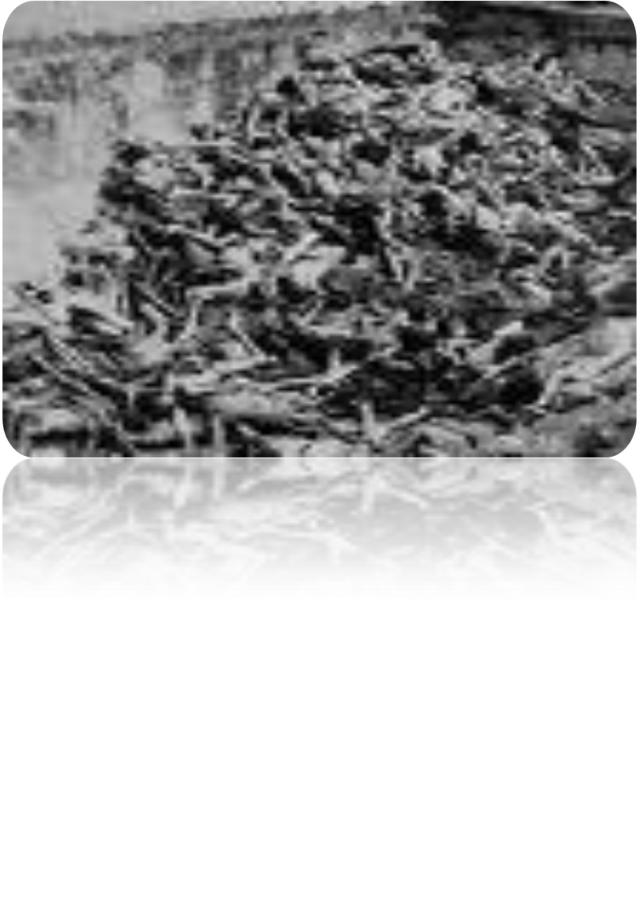 6.4 L'Holocauste (Continué)

- Après la libération des camps, des officiels Nazi qui n'échappaient pas ou qui n'étaient pas morts devaient se présenter au proces judiciaire pour leurs actions contre l'humanité.

Le Procès de Crimes de Guerre à  Nuremburg

-Ils étaient capturés, processus et executés en 
commençant à 1946. Ce processus a pris neuf mois, alors 
le monde a finalement connu les atrocités de l'holocauste.
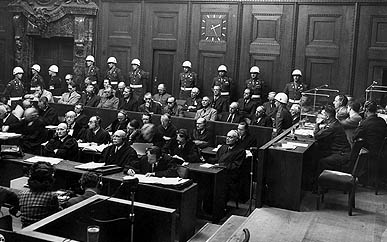 Une Patrie pour les Juifs

-En 1948, L'État d'Isréal a été créé pour donner une  patrie aux Juifs en châtiment. 

- Mais, cette région est une région sacrée pour les  Chrétiens, Musulmans et les Juifs, alors les intérêts  religieuses et aussi politique  ont créé un nombreuses  de conflits de nos jours.
http://www.youtube.com/watch?v=IEbLJv3uSPY&safe=active
Attachments
dieppe refresher - YouTube2.mp4